Videoconferencia: “Implementación de la evaluación extraordinaria de Racionalizacion de plazas 2021 a través del SIRAWEB”
Unidad de Planificación y Presupuesto - UPP
Índice de la presentación
Implementación momento de evaluación 
  Fechas de corte de información
Procesamiento de información - Pre-evaluación.
Revisión resultados de la pre – evaluación.
Reuniones de trabajo virtual
Flujo de actividades
Precisiones

Uso del SIRA WEB
Formulario Evaluación UGEL: 
Partes del formulario
Registro de aprobación y observación por parte de las UGEL
Formulario para movimiento de plazas vacantes
Registro de propuesta de movimiento de plazas vacantes.

Precisiones Finales 
Cronograma 
Especialistas equipo de plazas responsables de regiones
2
Momentos de la Evaluación Extraordinaria
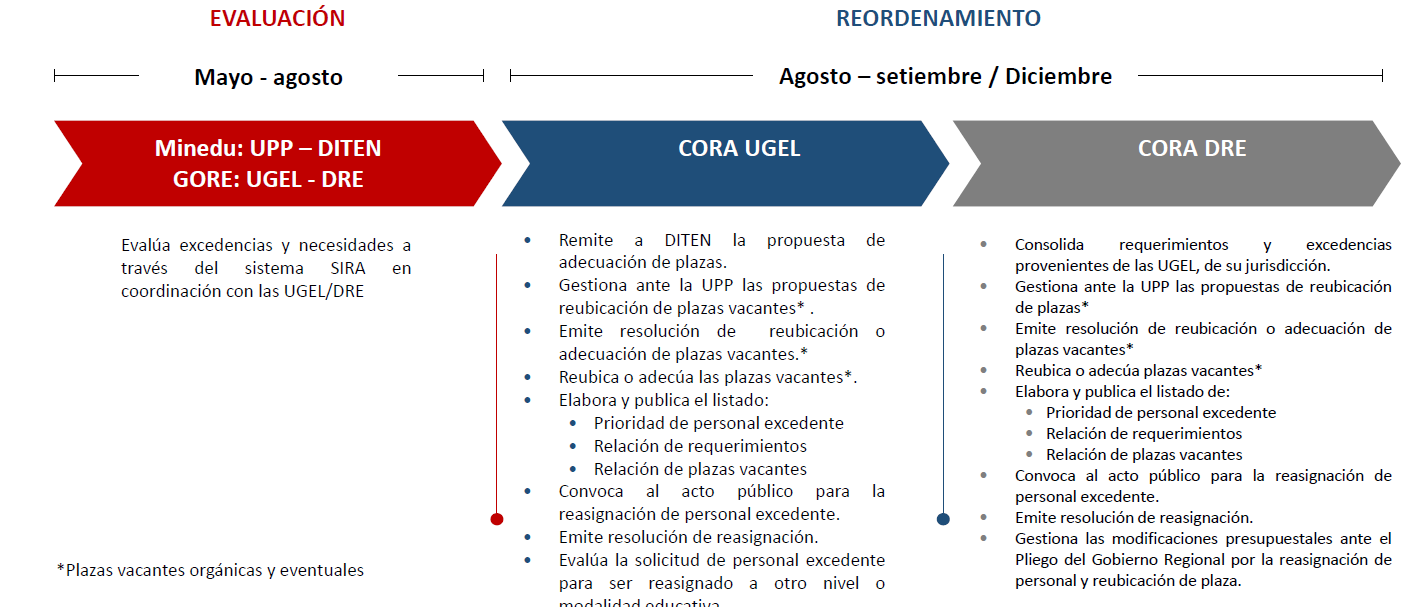 3
Actividades de la evaluación
MATRÍCULA
1. Fechas de corte de información
Identificación de necesidades y excedencias
Para la evaluación se utilizarán los reportes provenientes de los sistemas oficiales del Ministerio

Matrícula: 
        SIAGIE – Administrado por la Unidad Estadística

Plazas
        NEXUS – Administrado por la Dirección Técnico                       
        Normativa de Docente

Servicios Educativos
        PADRON DE IIEE – Administrado por la Unidad  
        Estadística.

La revisión de información seguirá el siguiente flujo y fechas de corte:
PLAZAS
SERVICIO EDUCATIVO
1. Fechas de corte de información
2. Procesamiento de información - Pre-evaluación.
Con el objetivo de dar mayor eficiencia a las reuniones de trabajo se desarrollará una pre evaluación, cuyos resultados serán presentados a las UGEL/DRE a través del SIRA WEB.

La pre evaluación se desarrollará en concordancia con los criterios establecidos en la RVM 307-2019 MINEDU considerando la información registrada en los sistemas de información del MINEDU.

Los resultados de la pre evaluación serán presentados para la revisión por parte de los especialistas de DRE/UGEL, previo a las reuniones de trabajo.

Como parte de los resultados a enviar se observarán:

Servicios educativos sin excedencias ni requerimientos identificados.
Servicios educativos con excedencias identificadas
Servicios educativos con requerimientos identificados
Servicios educativos que no fueron pre evaluados, los que pasarán a la revisión conjunta mediante reuniones virtuales
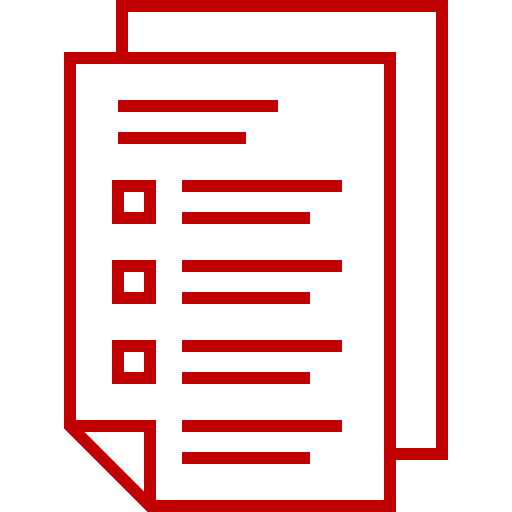 3. Revisión resultados de la pre - evaluación
La revisión consistirá en que los responsables de DRE/UGEL analicen, aprueben u observen los resultados de cada uno de los servicios pre evaluadas, a través del SIRA WEB.

Si los responsables de DRE/UGEL concuerdan con los resultados pre evaluados, se registrará la aprobación a través del sistema.

Si los responsables de DRE/UGEL plantean observaciones a los resultados pre evaluados, se registrará la observación y se adjuntarán los documentos que correspondan a través del sistema.

Una vez realizado el trabajo de revisión de cada uno de los servicios pre evaluados,  se definirá el numero de servicios educativos que serán revisados durante las reuniones de trabajo virtual, conjuntamente con los servicios no pre evaluados.
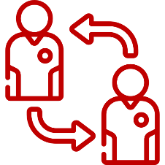 4. Reuniones de trabajo virtuales
Las reuniones de trabajo se desarrollarán a través de plataformas virtuales (Microsoft Teams, Meet).

Las reuniones estarán a cargo de los especialistas MINEDU con participación de los especialistas de las UGEL/DRE, haciendo uso del SIRA WEB, con el objetivo de culminar con el momento de evaluación.

En las reuniones de trabajo virtual se revisarán los servicios educativos no pre evaluados y los servicios educativos observados.

Durante las reuniones se revisarán las observaciones plateadas durante la revisión, los documentos subidos al sistema y la suscripción del acta de reunión con cada UGEL/DRE.
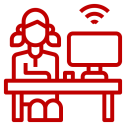 Flujo de Actividades – Momento de Evaluación
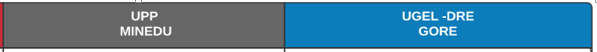 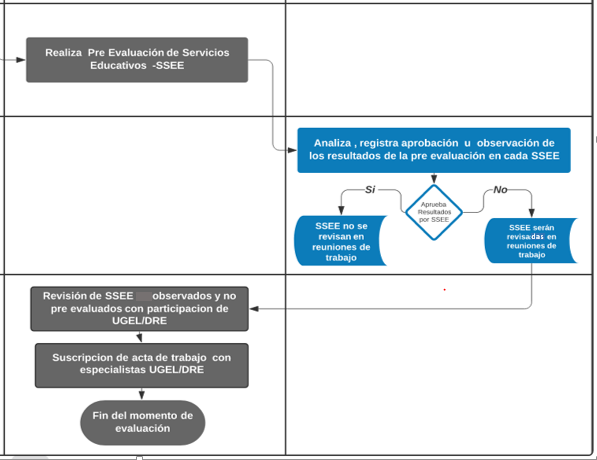 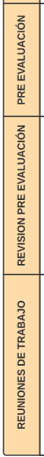 Precisiones
Precisiones – Momento de Evaluación
Todas las precisiones sobre las actividades del momento de evaluación extraordinaria se remitirán a manera de anexo mediante Oficio Múltiple.

Disponer que el responsable de NEXUS de la UGEL/DRE y personal a su cargo cumpla con revisar y actualizar la información registrada en el Sistema NEXUS y ESCALE (total de II.EE) respecto al movimiento de plazas y/o de personal, realizado durante el año 2021, considerando los cortes de información.

Disponer que el personal a su cargo, cumpla con comunicar a las IIEE de su jurisdicción el registro completo de matrícula 2021 en el SIAGIE, por lo cual el mismo deberá estar actualizado considerando los cortes de información

Se debe corroborar el acceso al SIRA WEB a través de su usuario y contraseña. Si con contara con usuario a la fecha, se podrá gestionar a través del especialista asignado a su región.
Precisiones – Momento de Evaluación
Cada UGEL o DRE de corresponder, debe revisar todos  los SSEE que hayan sido pre evaluados, en tanto si no se revisan, dichos SSEE registros se mostrarán como APROBADOS  de oficio, durante las reuniones virtuales.

Eventualmente se remitirán reportes de avance, previo a las reuniones virtuales con especialistas MINEDU.

Es importante asistir a las reuniones virtuales coordinadas con los especialistas de cada región, en tanto la no participación en la revisión de los resultados de la pre evaluación y/o inasistencia a la convocatoria reportará a la UGEL como OMISA de la Evaluación Extraordinaria 2020.
Precisiones – Momento de Evaluación
El horario de reunión y enlace de conexión se coordinará con los Especialistas de racionalización MINEDU, vía correo electrónico.

Se recomienda verificar la conexión a internet previo a las reuniones virtuales para el cumplimiento del cronograma de reuniones de forma efectiva.

Durante las reuniones virtuales de trabajo podrán conectarse y participar activamente el especialista de racionalización, responsable de NEXUS o Jefe de Área de Gestión Institucional, o quienes hagan sus veces en la CORA UGEL/DRE, los mismos que deberán acreditarse previamente con cada especialista. 

Durante las reuniones sólo se revisaran la totalidad de servicios educativos que no fueron pre evaluados y los servicios observados, considerando la documentación adjuntada en el SIRA WEB durante la revisión hecha por las DRE y UGEL.
Link de Ingreso –  Evaluación 2020
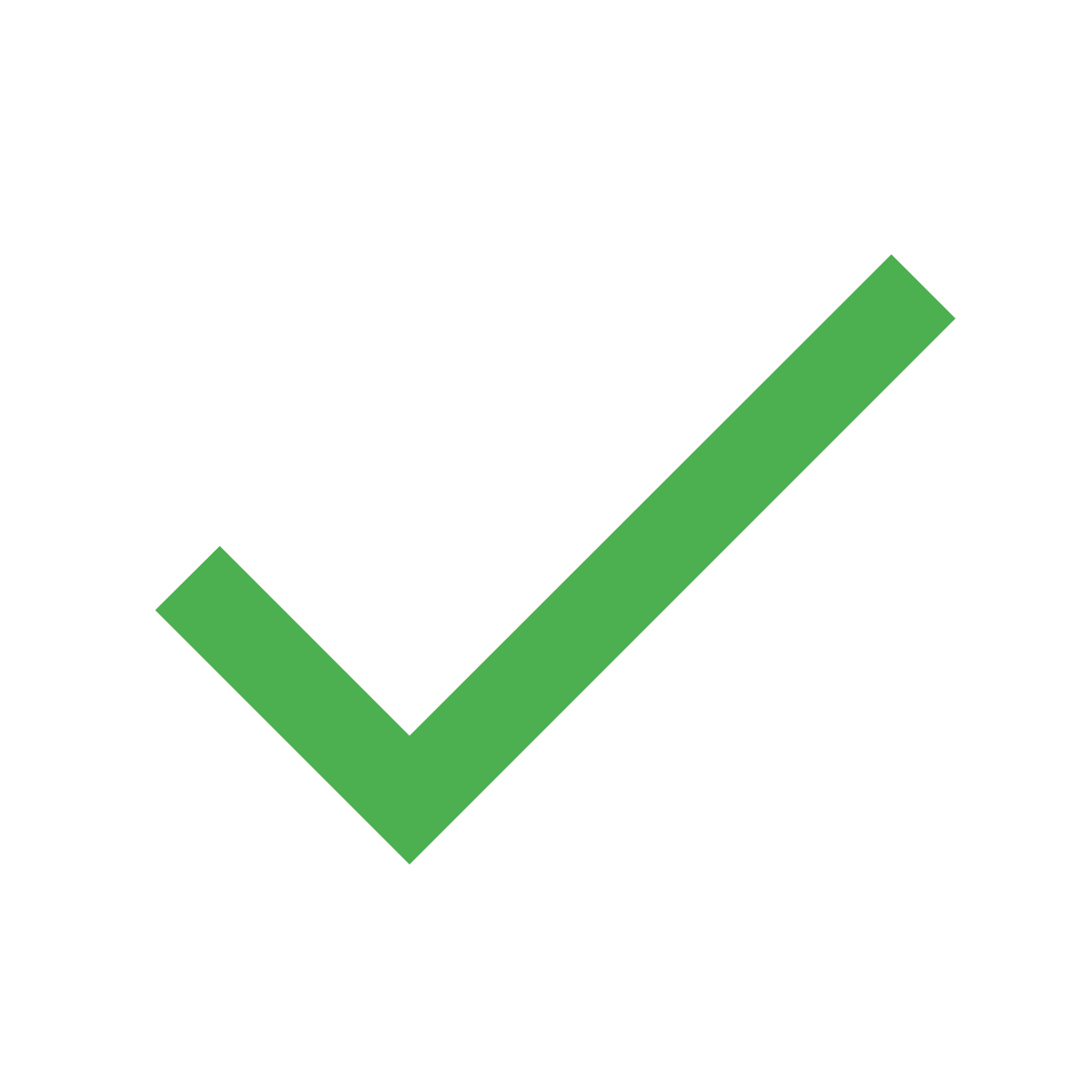 http://181.176.211.192:89/SIRAWEB
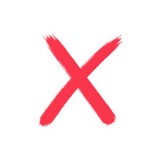 https://sira-web.minedu.gob.pe
(en mantenimiento)
Uso del SIRA WEB
Cronograma
Cronograma de Actividades
1er corte de información
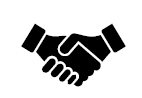 Cronograma de Actividades
2do corte de información
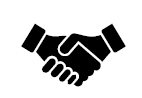 Especialistas Equipo Plazas
Especialistas racionalización responsables de regiones
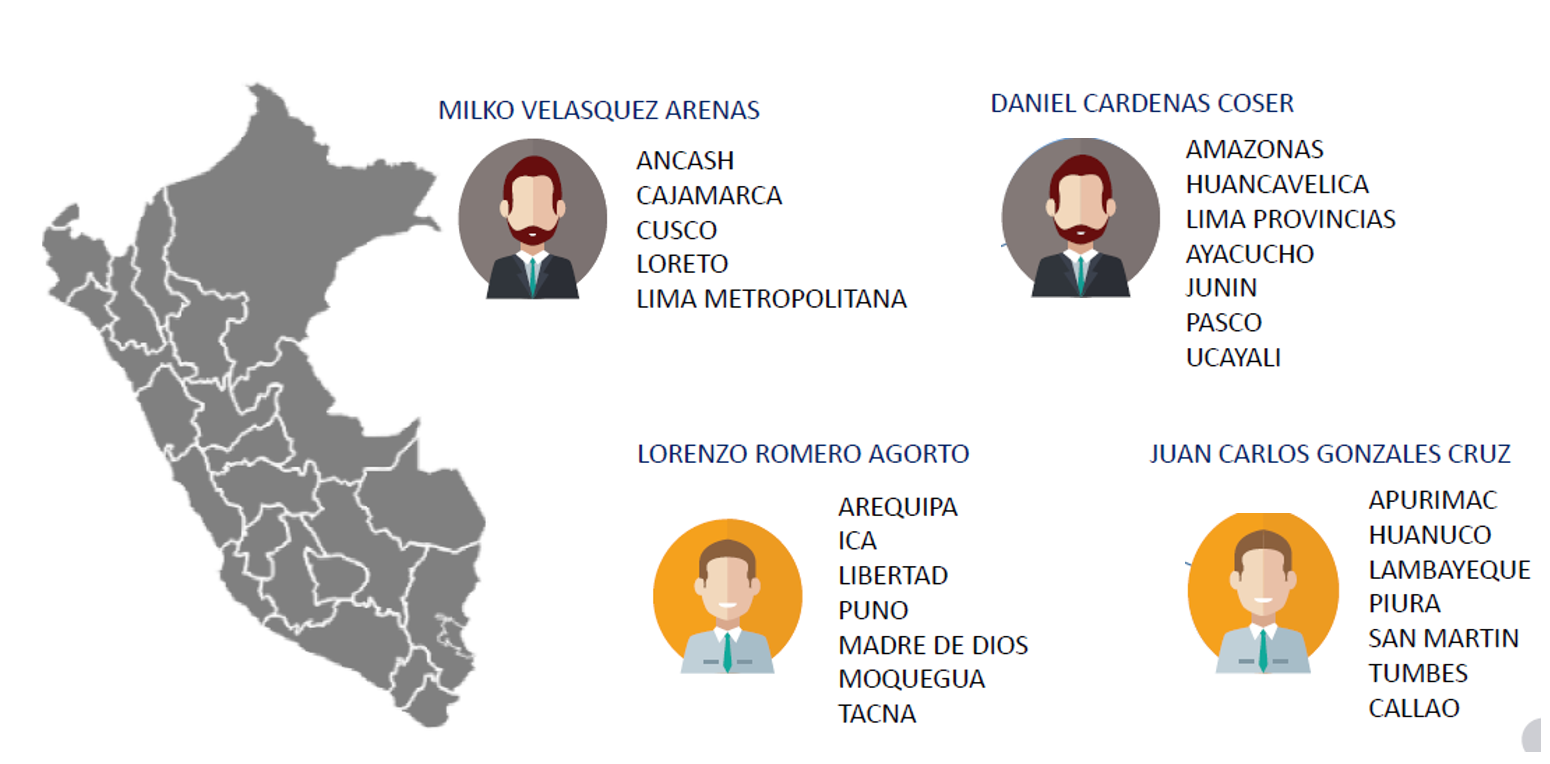 MILKO VELASQUEZ ARENAS
LUIS DIAZ MALDONADO
LORENZO ROMERO AGORTO
JUAN CARLOS GONZALES CRUZ
Contactos UPP
LUIS DIAZ MALDONADO
Correo: LDIAZ@minedu.gob.pe
Teléfono: 995624008
SOPORTE TÉCNICO 
SIRA WEB
MILKO VELASQUEZ ARENAS
Correo: MVELASQUEZ@minedu.gob.pe
Teléfono: 970555455
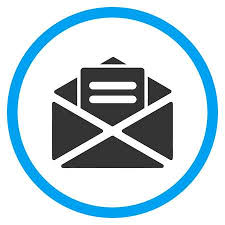 HENRY MEDRANO CAMARGO
Correo: HMEDRANO@minedu.gob.pe
Teléfono: 980811000
LORENZO ROMERO AGORTO
Correo: LROMERO@minedu.gob.pe
Teléfono: 977772953
JUAN CARLOS GONZALES CRUZ
Correo: JGONZALESJ@minedu.gob.pe
Teléfono: 974206217
Rita Tantaleán Terrones 
Equipo de Plazas y Remuneraciones 
Unidad de Planificación y Presupuesto
rtantalean@minedu.gob.pe
9953003848
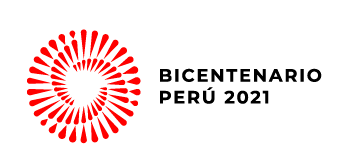